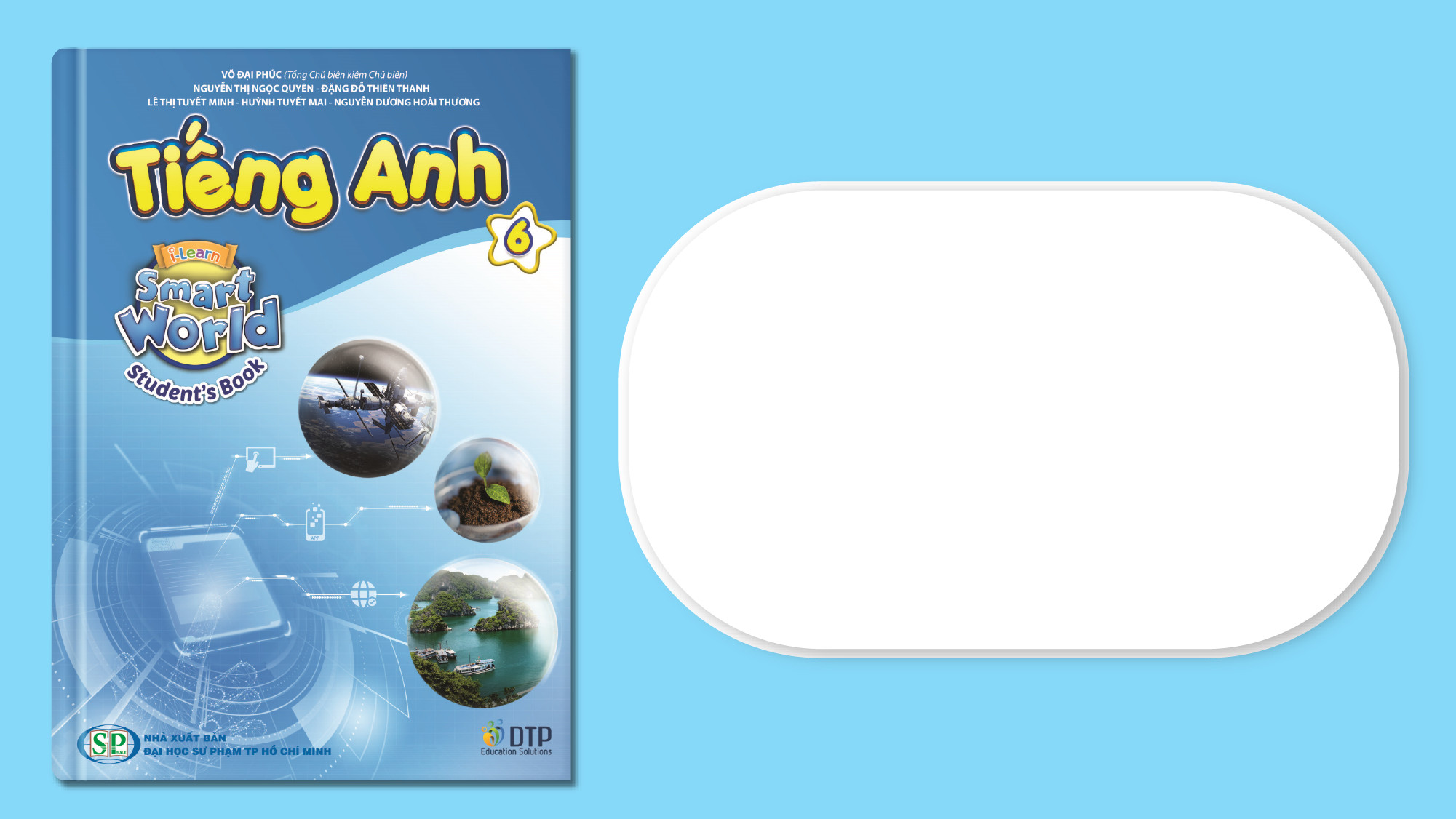 Unit 7: Movies
Lesson 1.1: Vocabulary & Listening
Page 54
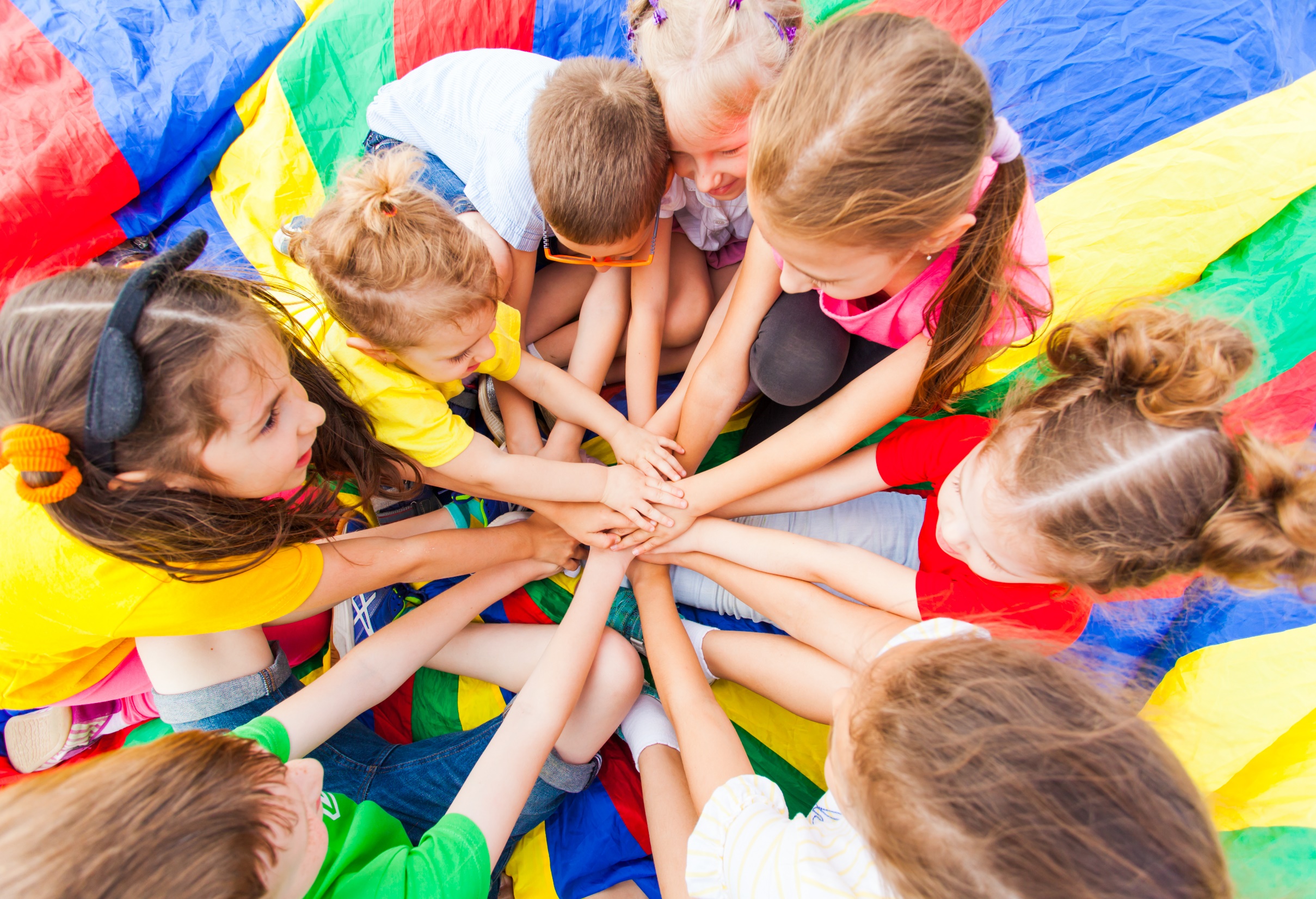 WARM-UP
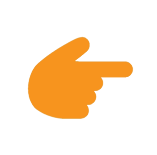 LESSON 6: SKILLS 2
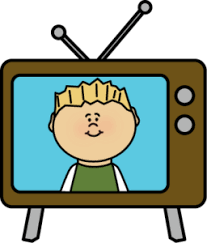 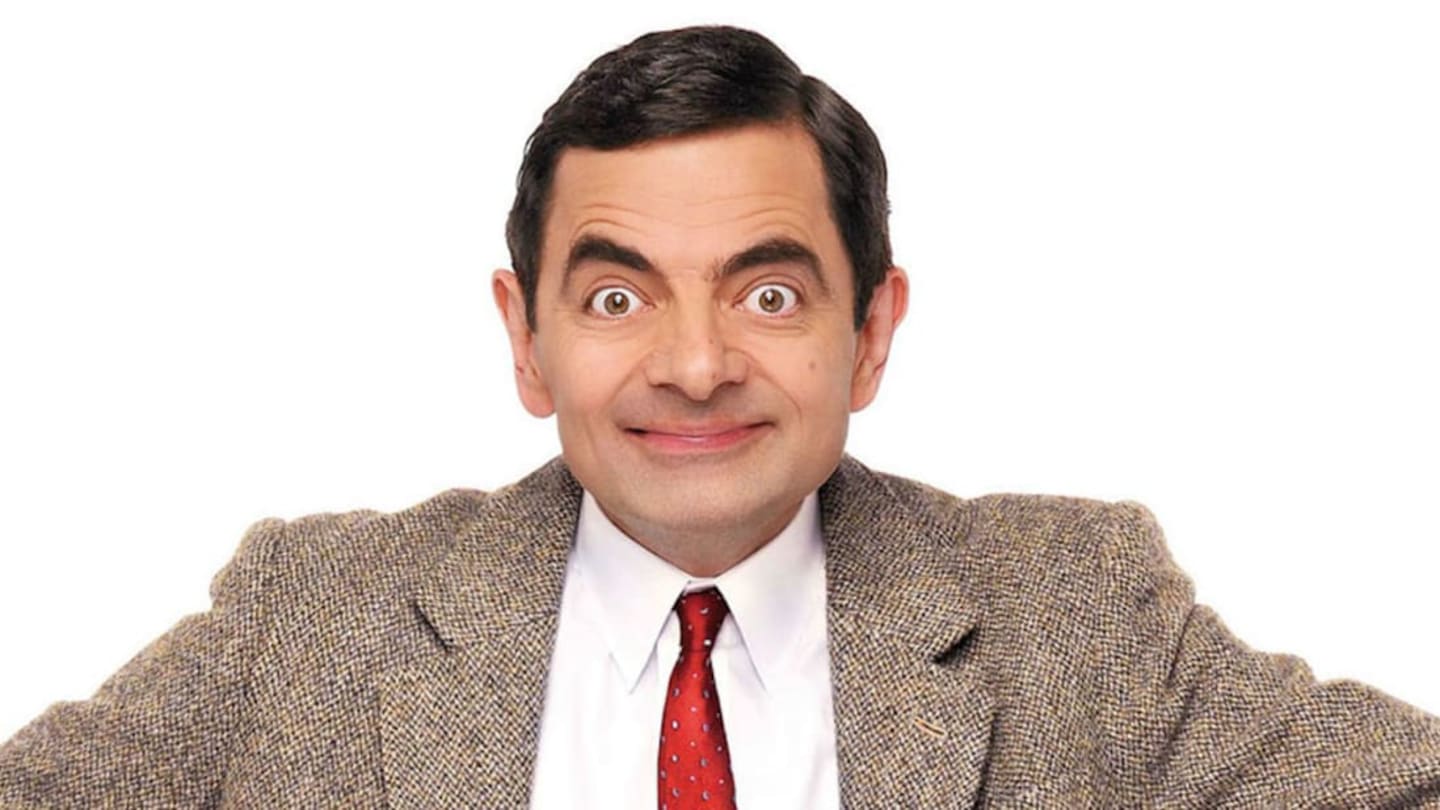 Watch the video and write down the type of the film.
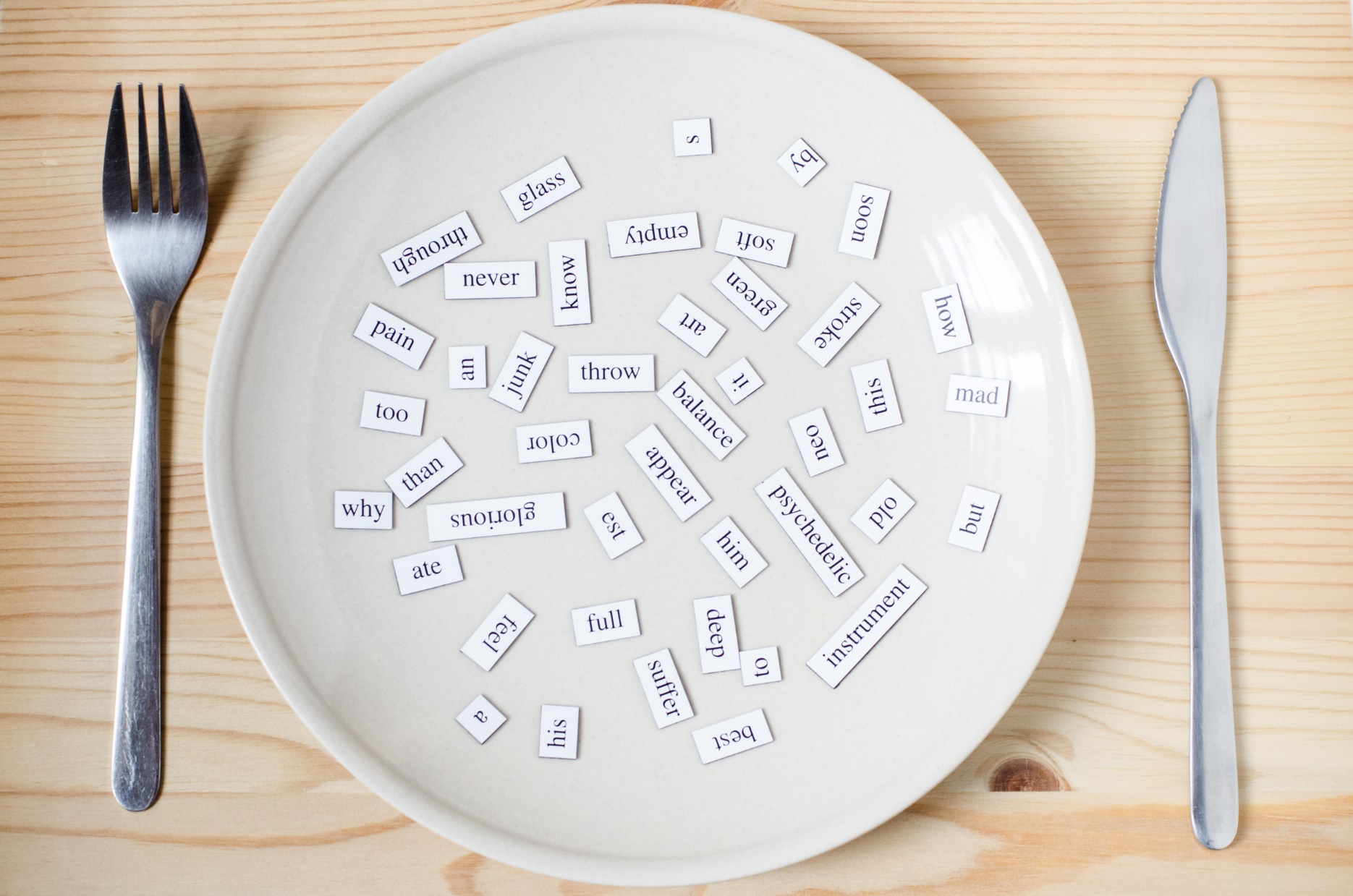 New words
comedy
science fiction
horror
action
drama
animated
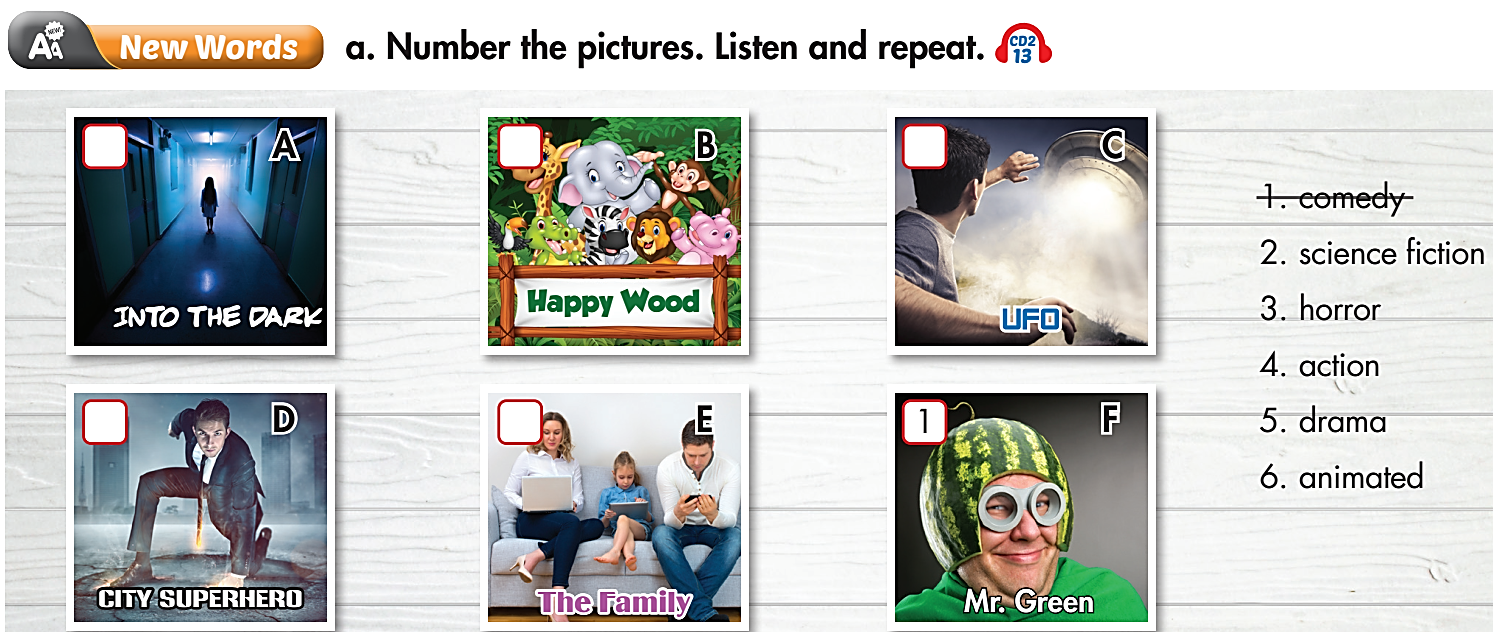 Work in pairs. Number the pictures.
3
6
2
4
5
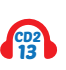 Listen and repeat. Click each phrase to hear the sound.
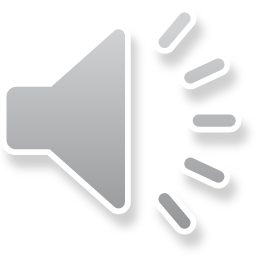 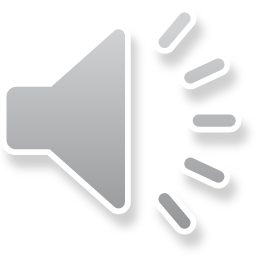 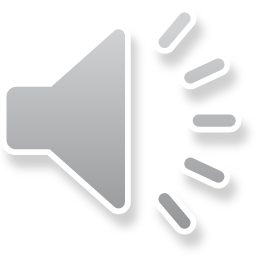 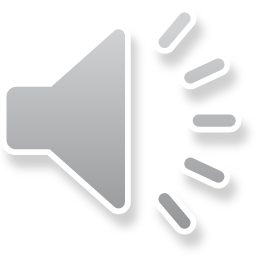 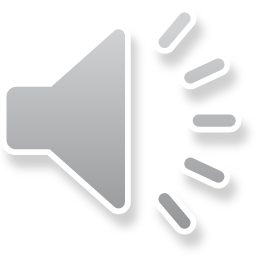 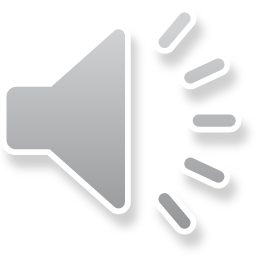 comedy (n) /ˈkɒmədi/ phim hài
science fiction (n) /ˌsaɪəns ˈfɪkʃn/ phim khoa học viễn tưởng
horror (n) /ˈhɔːrər/ phim kinh dị
action (n) /ˈækʃn/ phim hành động
drama (n) /ˈdrɑːmə/ phim chính kịch
animated (adj) /ˈænɪmeɪtɪd/ hoạt hình
Practice saying the words. Focus on the word stress.
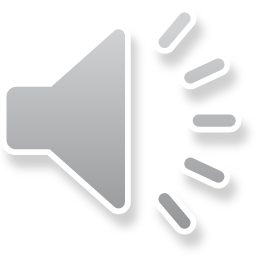 comedy (n) /ˈkɒmədi/ phim hài
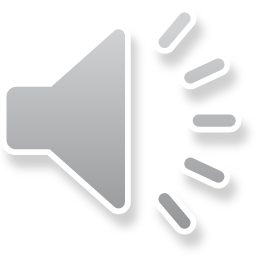 science fiction (n) /ˌsaɪəns ˈfɪkʃn/ phim khoa học viễn tưởng
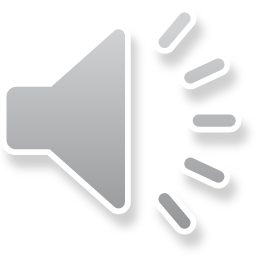 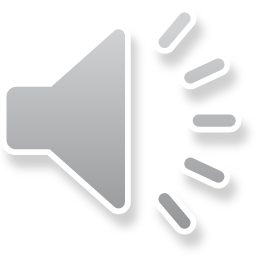 horror (n) /ˈhɔːrər/ phim kinh dị
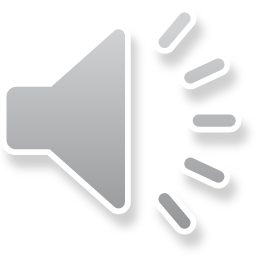 action (n) /ˈækʃn/ phim hành động
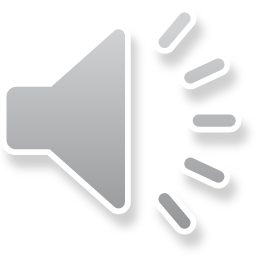 drama (n) /ˈdrɑːmə/ phim chính kịch
animated (adj) /ˈænɪmeɪtɪd/ hoạt hình
Please complete the words about different types of movies:
ho_ _ _r
c_m_ _y
_ct_ _n
an_ _ _ted
d_ _m_
s_ _enc_  f_ _tion
horror
comedy
action
animated
drama
science fiction
Match the movies to their descriptions.

horror
comedy
action
animated
drama
science fiction
It has of a series of moving drawings of people, animals, and objects.
It is about future, space travel or life on other planets.
It has a series of events in someone’s life.
It makes you feel very afraid.
It has many exciting scenes like car chases or fighting. 
It makes you laugh.
D
F
E
A
C
B
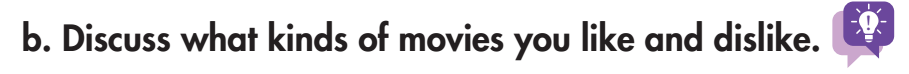 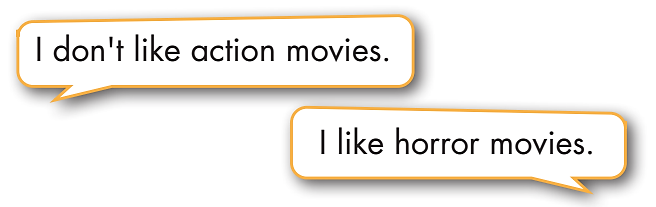 Extra Practice 
WB page 38
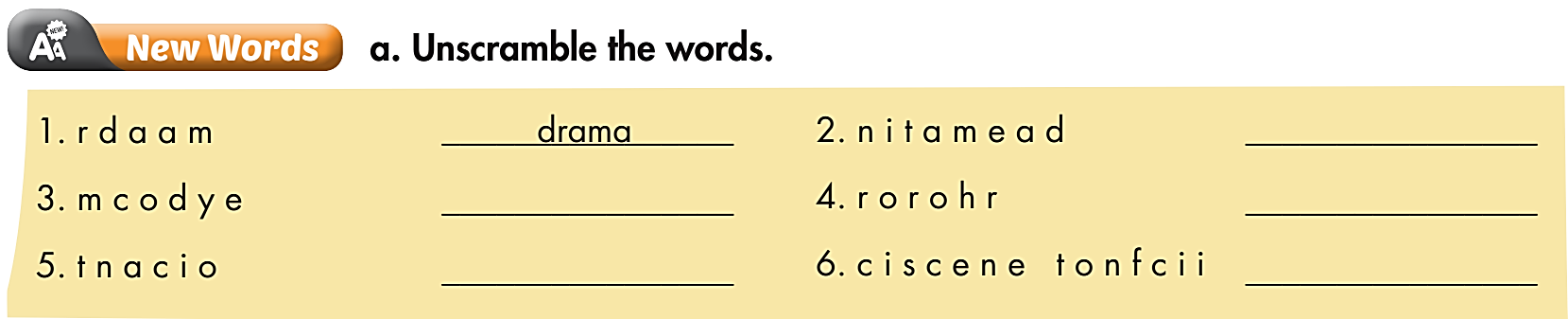 animated
comedy
horror
science fiction
action
Extra Practice 
WB page 38
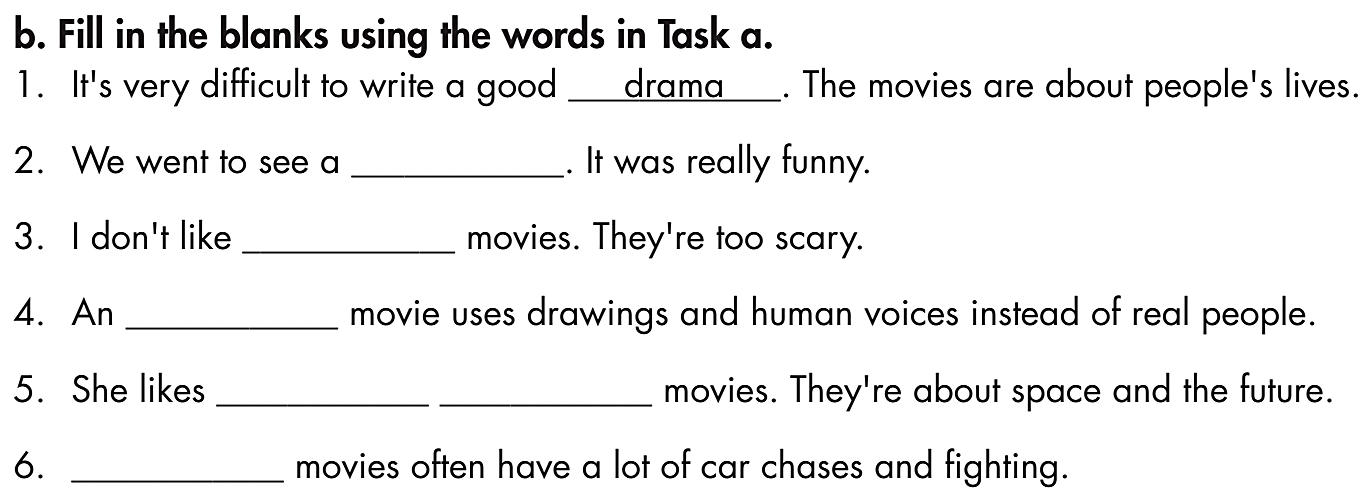 comedy
horror
animated
science        fiction
Action
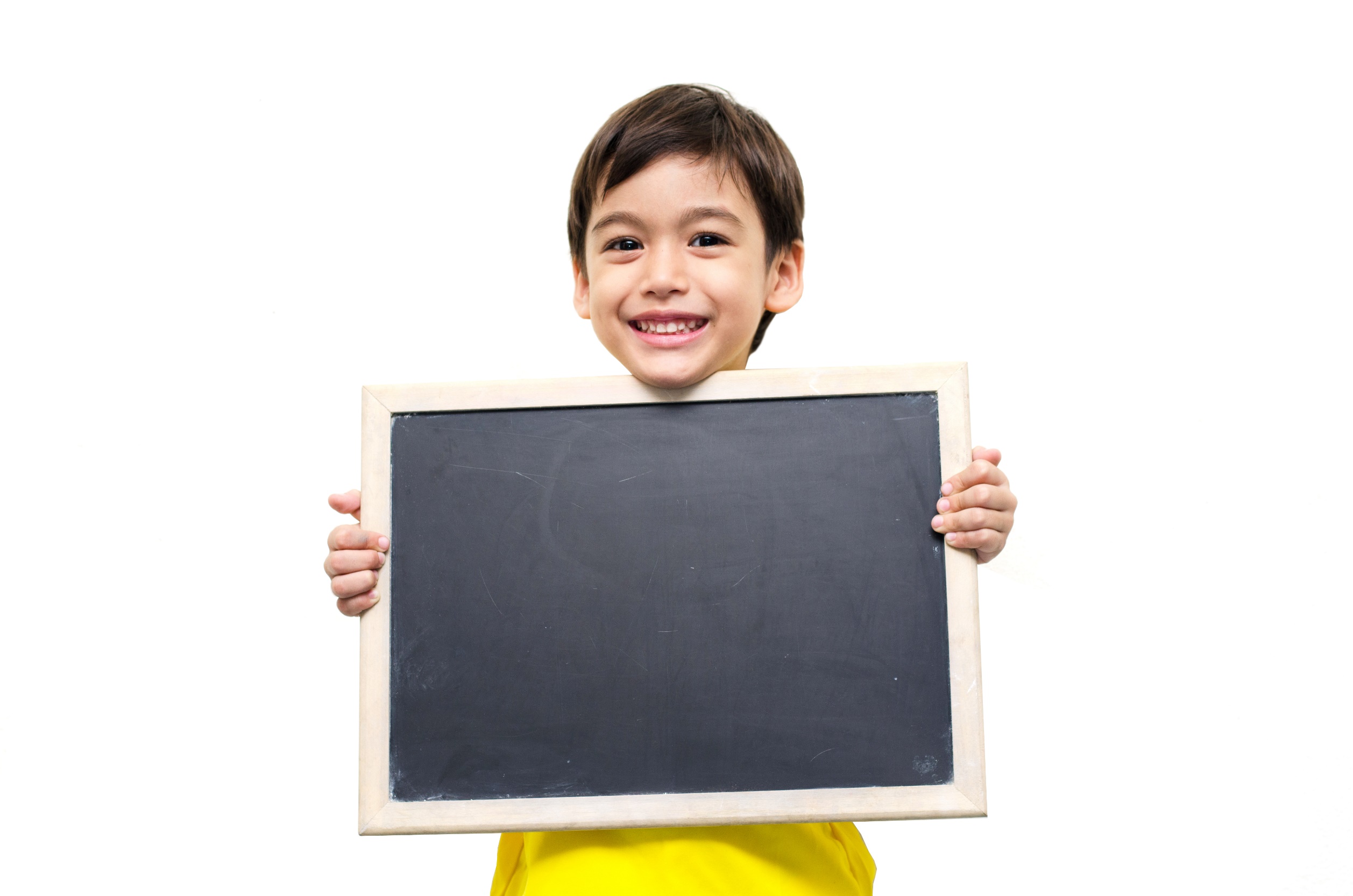 Listening
Pre-Listening
Read the instruction quickly. Underline the key words. What are we going to do? 
Listen and write the correct answer.
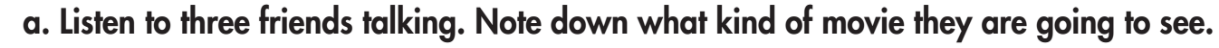 While-Listening
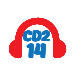 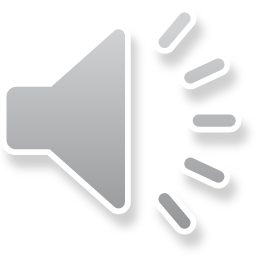 Now listen and write the correct answer.  FIRST TIME
 YOUR ANSWER?
animated movie
 WHY?
Now listen again and check.  SECOND TIME
While-Listening
While you are listening, focus on the film Lily wants to see and her friends’ ideas:
	Lily: It's an animated movie.
	Peter: I love animated movies.
	Debra: Me too. What time's it on?
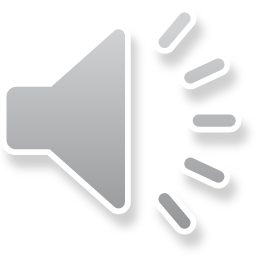  YOUR ANSWER?
 THE ANSWER IS …
animated movie
Read the instruction and questions quickly. Underline the key words. What are we going to do?
Pre-Listening
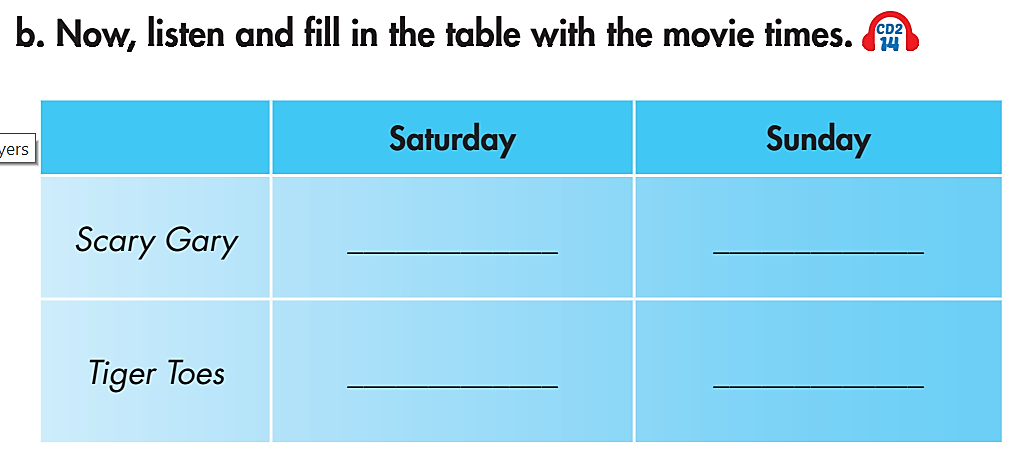 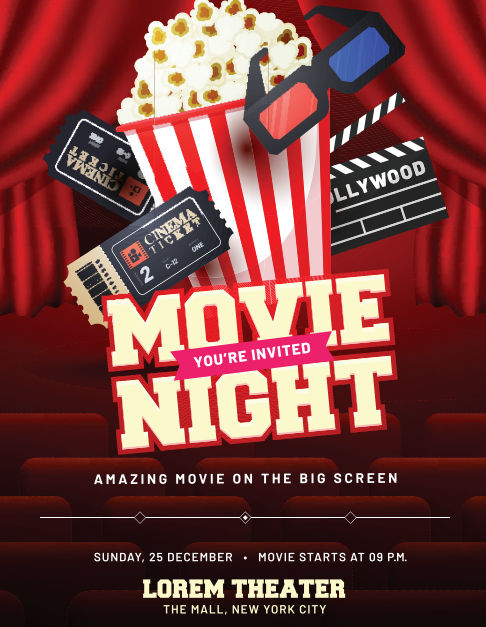 Now listen and fill in the blanks.  FIRST TIME
While-Listening
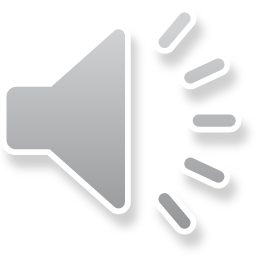 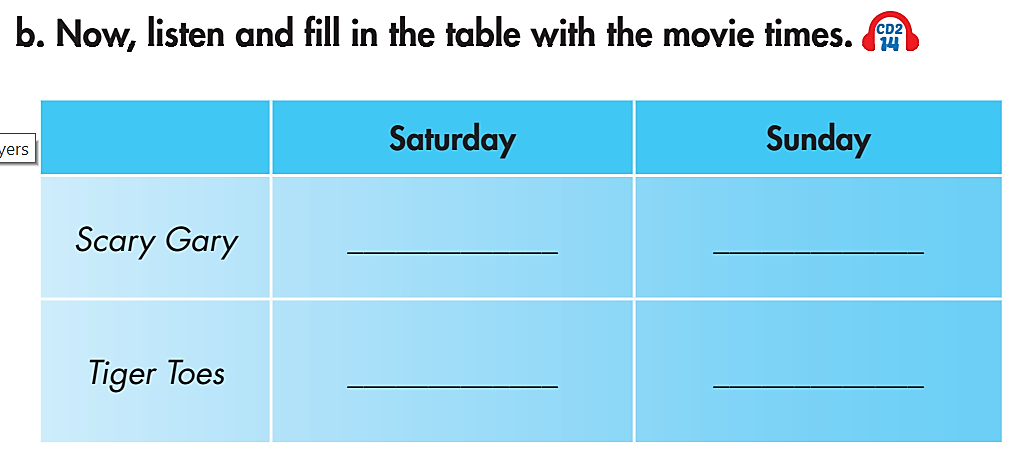  WHAT ARE YOUR ANSWERS?
Now listen and fill in the blanks.  SECOND TIME
While-Listening
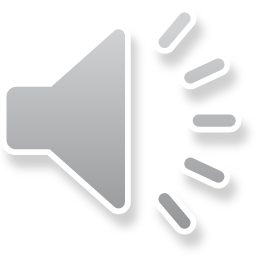 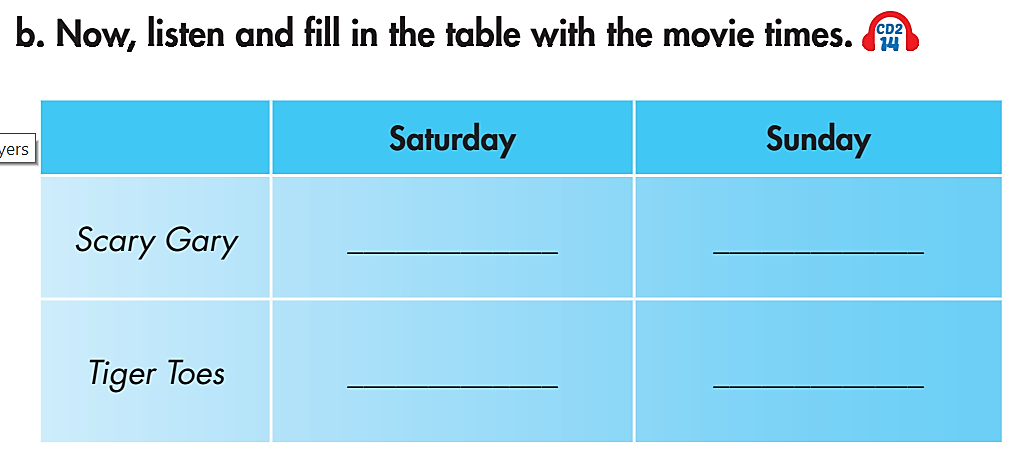  WHY ARE THESE ANSWERS?
4:30
5:00
2:30, 7:30
While - listening
Now listen again and check.  THIRD TIME
Lily: Why don't we watch Scary Gary?
Debra: What kind of movie is it?
Lily: It's a horror movie.
Peter: Cool! What time is it?
Lily: It's only on this Saturday, at four-thirty.
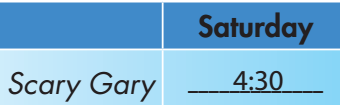 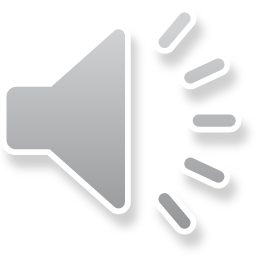 Now listen again and check.  THIRD TIME
Lily: How about Tiger Toes?
Peter: What kind of movie is it?
Lily: It's an animated movie.
Peter: I love animated movies.
Debra: Me too. What time's it on?
Lily: It's on at two-thirty and seven-thirty on Saturday. Is seven-thirty OK?
Debra: Yeah.
Peter: No, I can't make it. How about on Sunday?
Lily: There's just one showing on Sunday afternoon, at five.
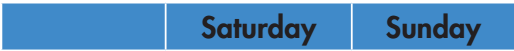 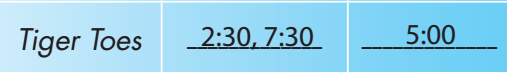 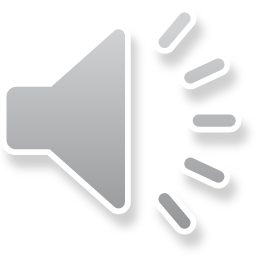 Practice the discussion in a group of three.
Audio Scripts
Lily: Hey! Do you want to see a movie this weekend?
Peter: Sure.
Lily: Why don't we watch Scary Gary?
Debra: What kind of movie is it?
Lily: It's a horror movie.
Peter: Cool! What time is it?
Lily: It's only on this Saturday, at four-thirty. 
Debra: Oh, I'm busy then. 
Lily: How about Tiger Toes?
Peter: What kind of movie is it?
Lily: It's an animated movie.
Peter: I love animated movies.
Debra: Me too. What time's it on?
Lily: It's on at two-thirty and seven-thirty on Saturday. Is seven-thirty OK?
Debra: Yeah.
Peter: No, I can't make it. How about on Sunday?
Lily: There's just one showing on Sunday afternoon, at five. Is everyone free?
Debra: Yeah! 
Peter: Let's go!
Work in pairs
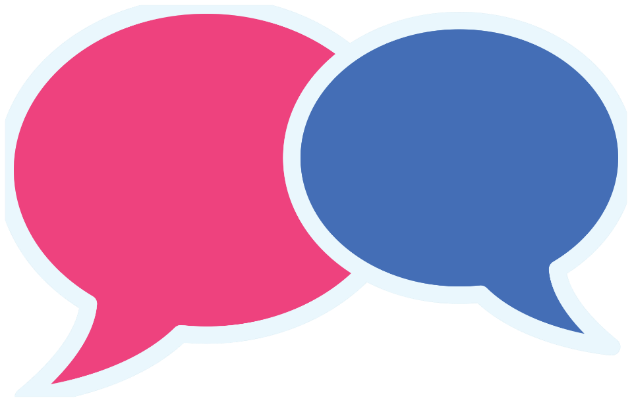 Post-Listening
What kind of movie would you like to watch?
I’d like to watch a comedy because it’s very funny.
Post-Listening
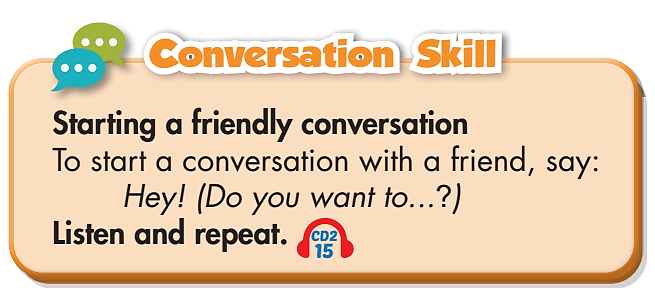 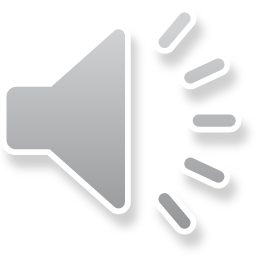 Work in pairs
Hey! Do you want to see a movie this weekend?
Post-Listening
Ask your friend to go to the movies this weekend. Remember to discuss these things:
The kind of film you want to see
The day and time you can watch it together
You can use the information from the Listening section.
Sure.
Why don’t we watch…….
What kind of movie is it?
It’s …………….
Cool. What time is it on?
It’s on ……………. at ………..
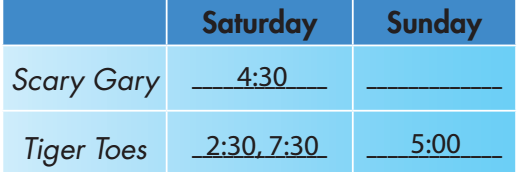 Oh…..
Extra Practice 
WB page 38
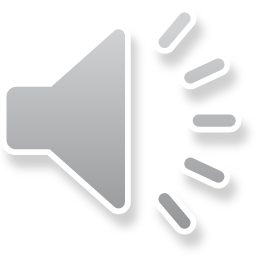 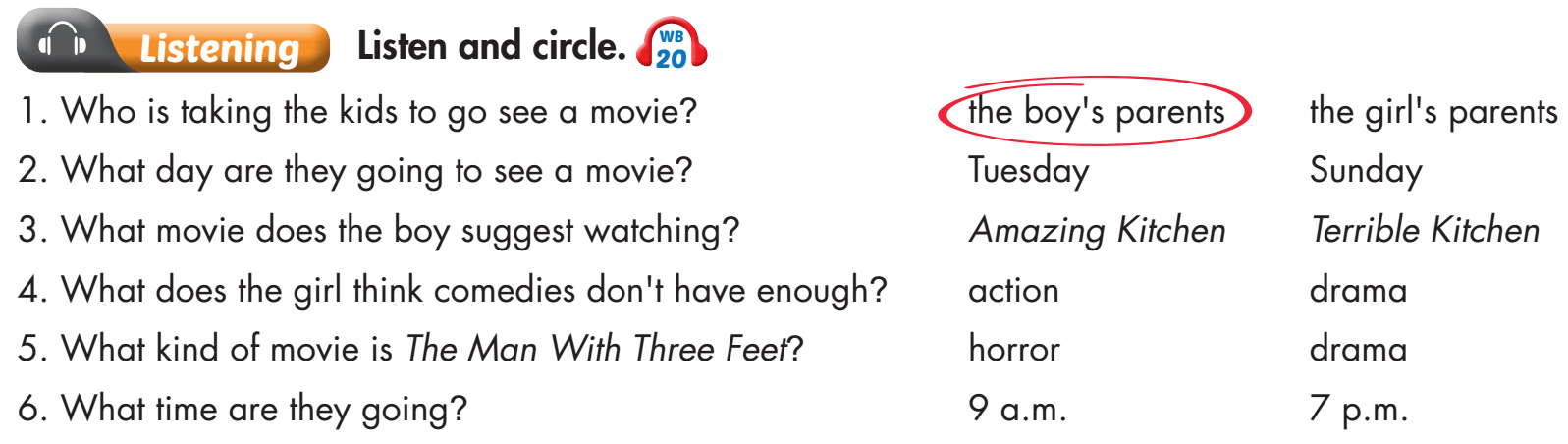 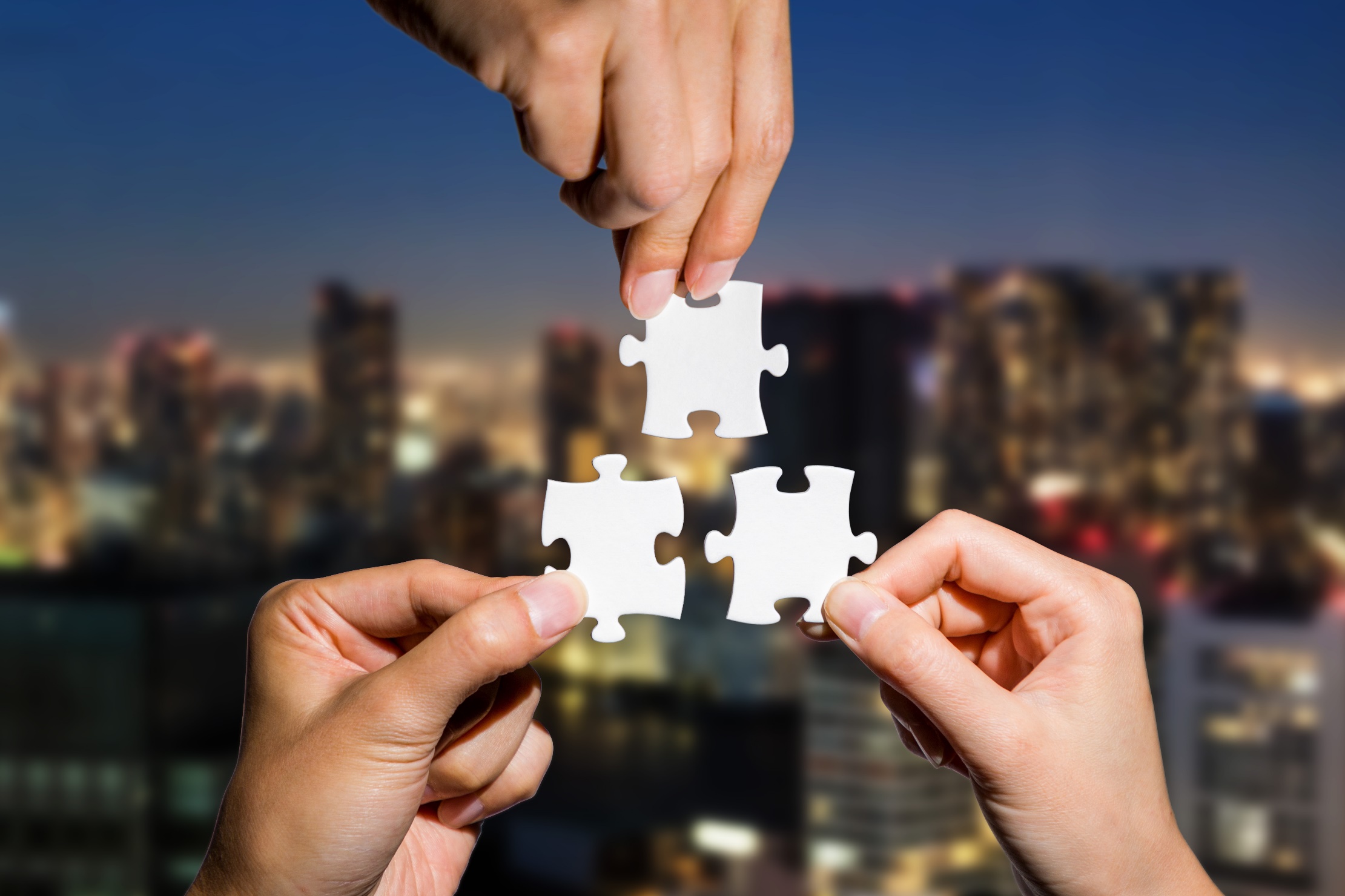 CONSOLIDATION
Write at least 4 sentences to describe your plan to watch the movie with your friend at the weekend. You can use the information from the Listening Section.
Include the type of movie, why you want to watch that movie, the day and time you can watch together. 
       E.g.
	We plan to watch Scary Gary. It’s a horror movie. We love watching scary scenes in the movie. We are going to watch it on Saturday at 4:30 p.m.
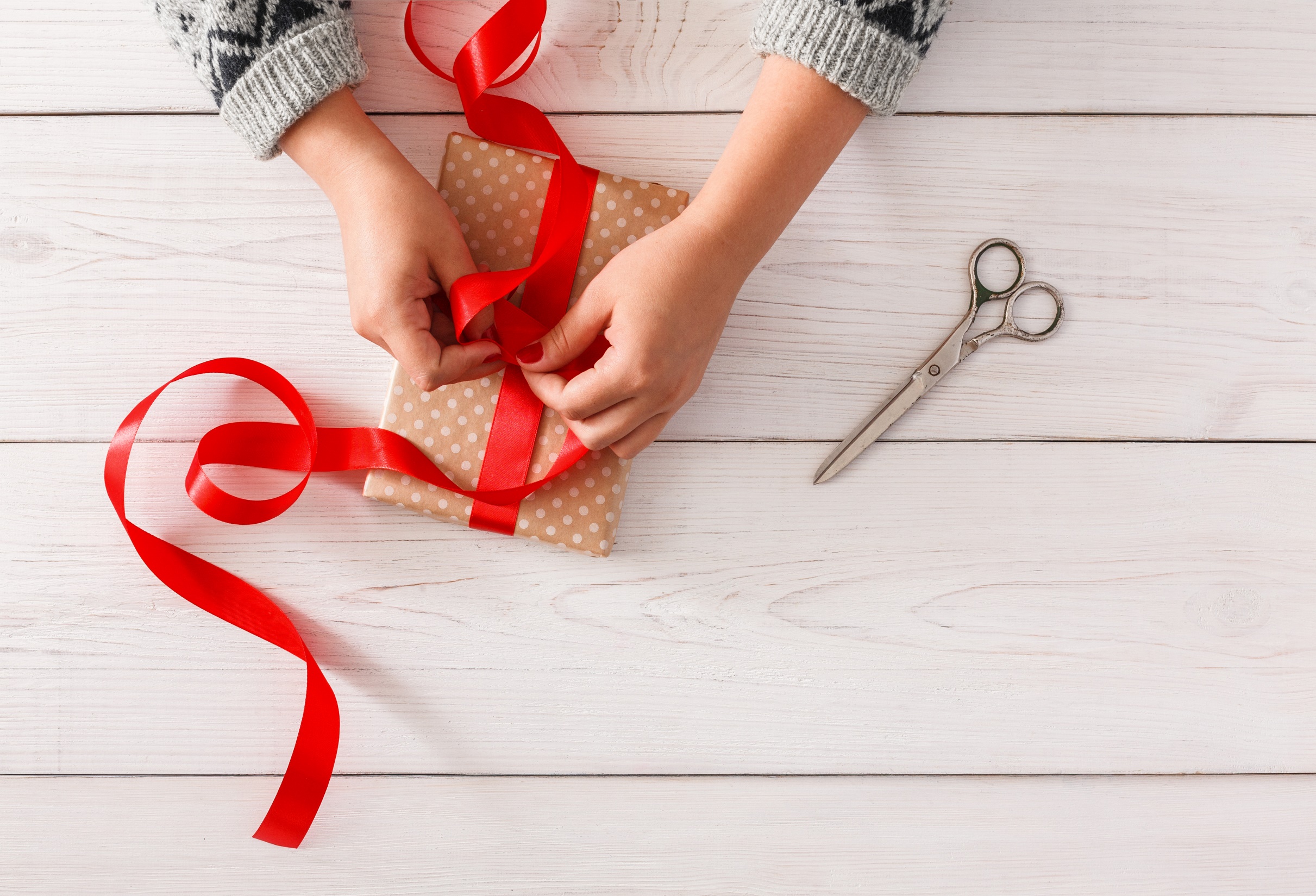 WRAP-UP
Today’s lesson
Vocabularies
comedy
science fiction
horror
action
drama
animated
Listening: 
Listening for main ideas and specific information.
Speaking: 
Start a friendly conversation
Make and respond to suggestions about movies
Use prepositions of time
Homework
Do the exercises on page 38 WB. 
Do the exercises in Tiếng Anh 6 i-Learn Smart World Notebook on page 40.
Prepare the next lesson (page 55 - SB).
Play the consolidation games in Tiếng Anh 6 i-Learn Smart World DHA App on www.eduhome.com.vn.
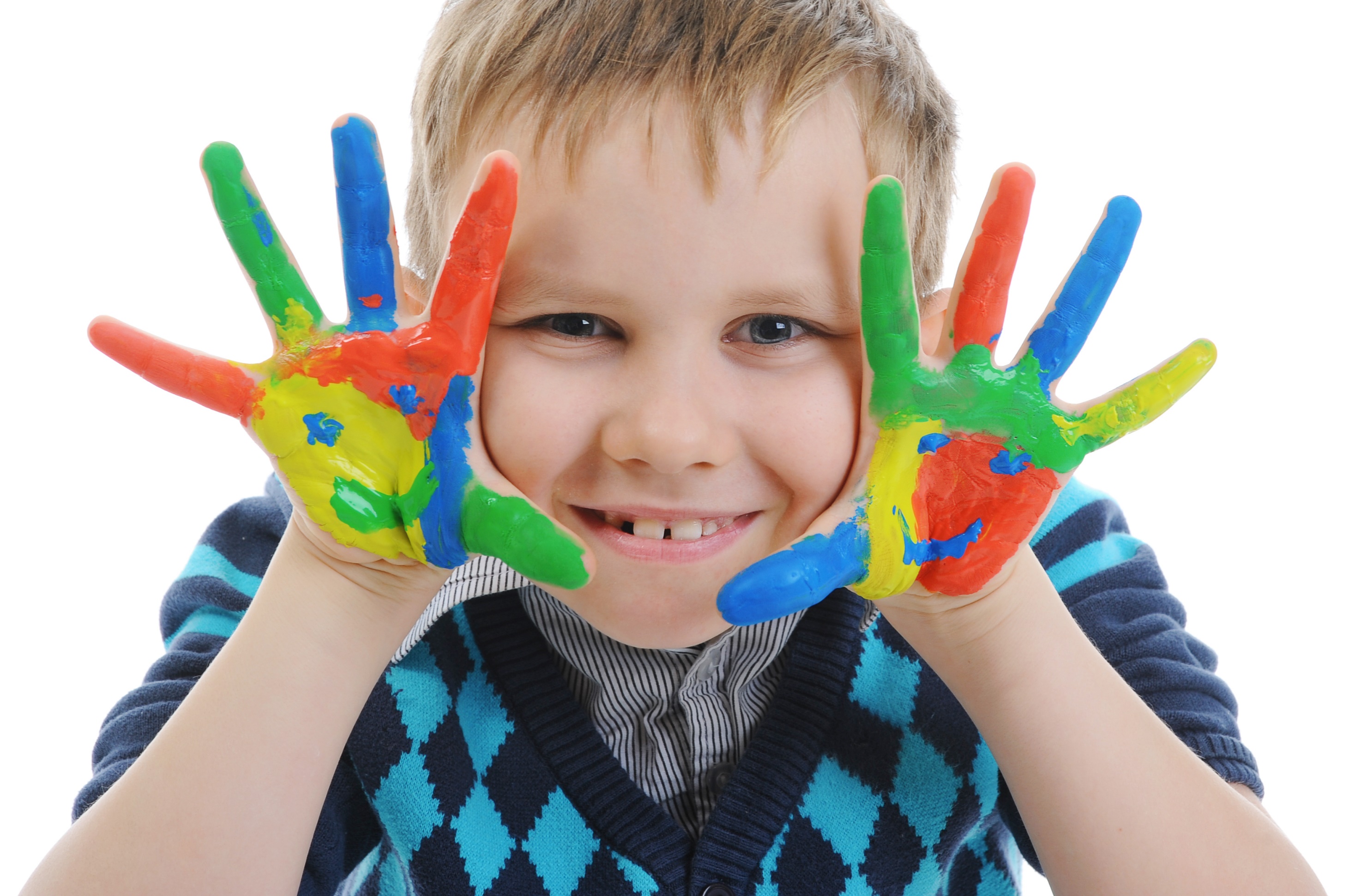 Enjoy your day!